Administration des réseaux
SNMP & LDAP
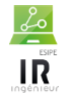 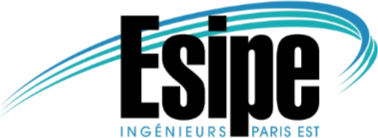 Plan
Administration des réseaux
SNMP
LDAP
Conclusion
2
ESIPE IR3 - Valentin Got – SNMP & LDAP
23/01/2014
Administration des réseaux
Un vaste domaine dont les principales contraintes sont :
Une haute disponibilité des services
La supervision
La sécurité
La maintenance
3
ESIPE IR3 - Valentin Got - SNMP & LDAP
23/01/2014
Administration des réseauxMise en œuvre
Simple Network Management Protocol (SNMP)
Domain Name System (DNS)
Dynamic Host Configuration Protocol (DHCP)
Lightweight Directory Access Protocol (LDAP)
Virtual Local Area Network (VLAN)
…
4
ESIPE IR3 - Valentin Got - SNMP & LDAP
23/01/2014
01
Simple Network Management Protocol
Généralités
Architecture
SNMPv1 & SNMPv2
SNMPv3
5
ESIPE IR3 - Valentin Got - SNMP & LDAP
23/01/2014
SNMPIntroduction
Pourquoi SNMP ?
Des services du plus en plus nombreux, des réseaux de plus en plus grands, …
Un grand besoin d’assurer la maintenance de ces services

Nécessité de surveiller le réseau et de réagir vite en cas d’erreur

SNMP
Surveiller les éléments du réseau (routeurs, ordinateurs de bureau, imprimantes, …)
Configurer les éléments du réseau
6
ESIPE IR3 - Valentin Got - SNMP
23/01/2014
SNMPVersions
SNMPv1 (1990)
Très critiquée à cause de son manque de sécurité
SNMP v2 (1993)
Comble les lacunes fonctionnelles de SNMPv1
SNMP v3 (2002)
Comble les lacunes sécuritaires de SNMPv1 & v2
7
ESIPE IR3 - Valentin Got - SNMP
23/01/2014
[Speaker Notes: Lacunes fonctionnelles : Manque de performance]
SNMPEnvironnement
Manager Va chercher les informations auprès des agents et les centralise
Eléments réseaux Equipements réseaux que l’on souhaite gérer
Agents Compris dans chaque élément réseau, il répond aux requêtes du manager
MIB (Management Information Base) Collection d’objets représentant les caractéristiques du terminal administré
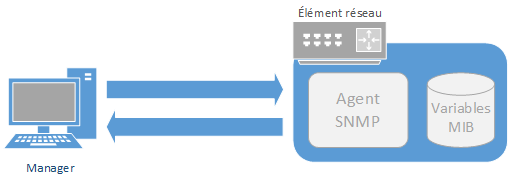 8
ESIPE IR3 - Valentin Got - SNMP
23/01/2014
[Speaker Notes: MIB : Diffère en fonction du constructeur et en fonction de l’équipement.
Peut devenir un peu galère en cas de demande d’informations « exotiques »]
SNMPArchitecture – GET / SET
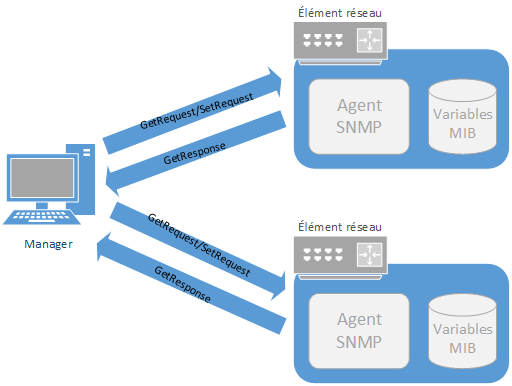 GET / SET
9
ESIPE IR3 - Valentin Got - SNMP
23/01/2014
[Speaker Notes: Deux méthodes complètements différentes pour la récupération des informations :
- Question / Réponse
- Alertes (Traps)]
SNMPArchitecture - TRAPS
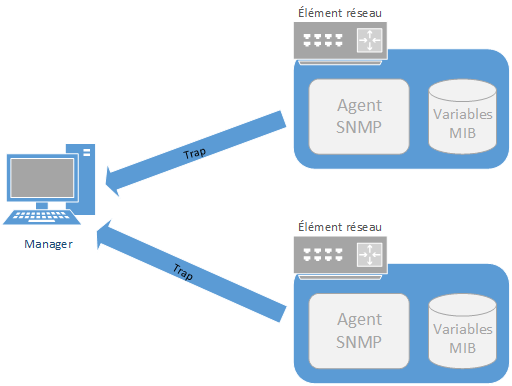 TRAPS
10
ESIPE IR3 - Valentin Got - SNMP
23/01/2014
[Speaker Notes: Les alertes sont envoyées quand un événement non attendu se produit sur l'agent.
Celui-ci en informe le manager via une trap.
Les alertes peuvent être remontées à cause de :
- Une hausse de la température de l’équipement
- Un lien down ou up
- Un échec d’authentification]
SNMPArchitecture - Requêtes
Récupération d’informations :
   GetRequest 			Recherche d’une variable sur un agent
   GetNextRequest 	Recherche de la variable suivante
   GetBulkRequest 		Recherche d’un ensemble de variables regroupées
Modification d’informations :
   SetRequest 			Change la valeur d’une variable sur un agent
Réponses :
   L’agent répond toujours avec GetResponse. Si la variable demandée n’existe pas, la réponse sera accompagnée d’une erreur noSuchObjet.
11
ESIPE IR3 - Valentin Got - SNMP
23/01/2014
SNMPArchitecture - MIB
Management Information Base
Base de données des informations maintenues par l'agent
Structure arborescente où chaque nœud est défini par un nombre (Object IDentifier)
L’accès à un objet de la base se fait via un OID
12
ESIPE IR3 - Valentin Got - SNMP
23/01/2014
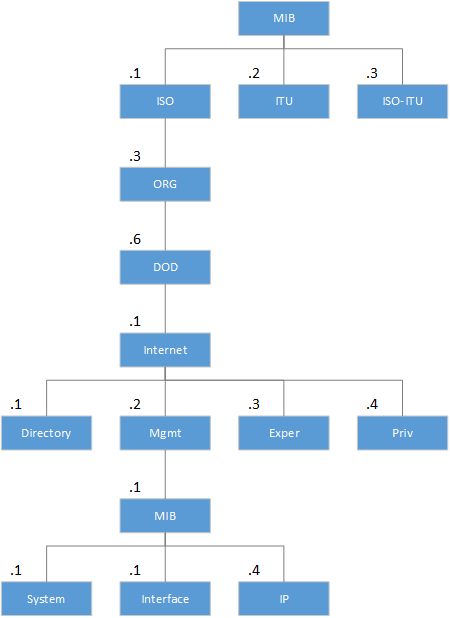 13
ESIPE IR3 - Valentin Got
23/01/2014
SNMPArchitecture – Accéder à un objet
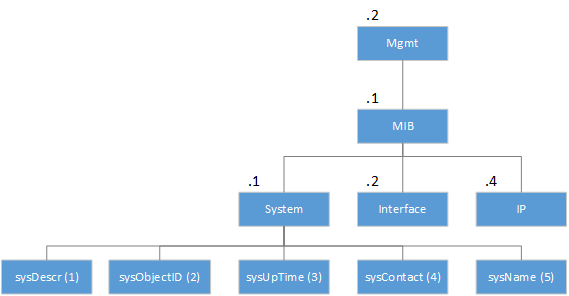 Objet simple
Accès à la variable sysDescr :
   OID 		.1.3.6.1.2.1.1.1
   Type 		String
   Permission 	read-only
Retourne la description de l’équipement réseau
14
ESIPE IR3 - Valentin Got - SNMP
23/01/2014
SNMPArchitecture – Accéder à un objet
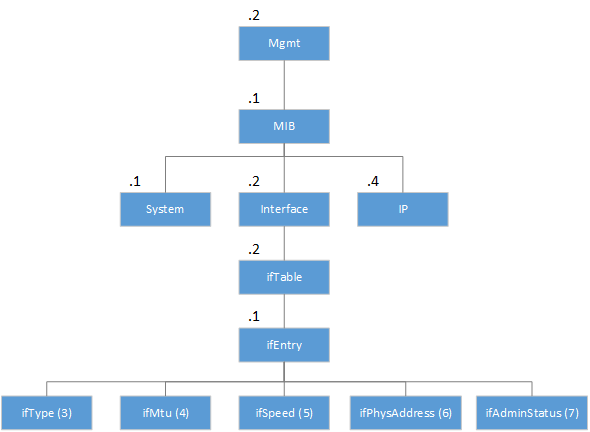 Objet complexe
Accès à la variable ifAdminStatus :
   OID 		.1.3.6.1.2.1.2.2.1.7
   Type 		Tableau de integer
   Permission 	read-write
Retourne la liste des interfaces de l’équipement réseau avec leur statut correspondant
15
ESIPE IR3 - Valentin Got - SNMP
23/01/2014
SNMPv1 & SNMPv2Présentation
SNMPv1 reste la version la plus utilisée
4 versions ont été proposées pour SNMPv2 (p, c, u et *)
Aucune de ces versions n’a jamais été adoptée comme standard. SNMPv2 n’était pas une solution à long terme.
16
ESIPE IR3 - Valentin Got - SNMP
23/01/2014
[Speaker Notes: Le groupe de travail de l'IETF qui a travaillé sur SNMPv2  n'a pas pu atteindre un consensus sur le fonctionnement du mécanisme de sécurité, ce qui a donné lieu à 4 versions différentes]
SNMPv1 & SNMPv2Trame
Version SNMP Nom de la version SNMP utilisée (1, 2p, 2c, 2u, 2* ou 3)
Communauté Contrôle d’accès (transporté en clair sur le réseau). Permet de créer des domaines d’administration
PDU Décrit le type de requête, de réponse ou de trap.
17
ESIPE IR3 - Valentin Got - SNMP
23/01/2014
[Speaker Notes: Communauté : 
- Le nom de la communauté est aussi présente dans l’agent.
- Si la communauté du paquet et celle de l’agent sont identiques, alors l’agent peut renvoyer la réponse.
- Sur l’agent, la communauté peut être définie comme read-only ou read-write.

PDU : Contient toutes les informations utiles (les valeurs demandées ou les réponses à ces demandes)]
SNMPv1 & SNMPv2Packet Data Unit
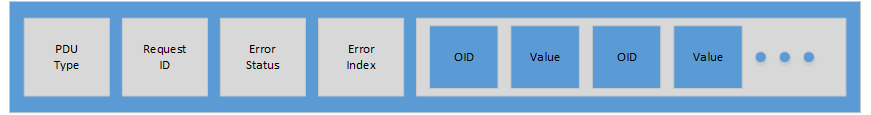 PDU Type Correspond au type d’information que contient le paquet (Réponse, Trap, …)
Request ID Permet au manager d’associer les réponses à ses requêtes
Error Status Indicateur du type d’erreur. Si aucune erreur ne s’est produite, le champs vaut zéro
Error Index En cas d’erreur, indique ou elle se situe dans la requête
Varbin List Séquence constituée d’une ou plusieurs paires OID-Valeur. La valeur change en fonction du PDU Type :
SetRequest La valeur correspond à celle de l’OID spécifiée
GetRequest La valeur est NULL
GetResponse La valeur correspond à celle de l’OID demandé
18
ESIPE IR3 - Valentin Got - SNMP
23/01/2014
SNMPv1 & SNMPv2Faiblesses de SNMPv1
Mécanisme d’authentification (communauté) transporté en clair sur le réseau.
Pas de mécanisme permettant d’assurer la confidentialité et la sécurité des données. Après une demande, elles sont renvoyées en clair sur le réseau.
Problème de performance dû à l’utilisation de la méthode GetNext.
19
ESIPE IR3 - Valentin Got - SNMP
23/01/2014
[Speaker Notes: Performance :
Si le manager souhaite récupérer les informations d’un groupe de variables, il doit faire un GetNext et attendre la réponse pour chaque variable de gestion.]
SNMPv1 & SNMPv2Améliorations de SNMPv2
SNMPv2c introduit quelques nouveaux types
Opération GetBulk :
Recherche d’un bloc de plusieurs variables consécutives dans la MIB de l’agent
Règle une des grosses faiblesse de SNMPv1 : La performance
20
ESIPE IR3 - Valentin Got - SNMP
23/01/2014
SNMPv3
Introduction d’un mécanisme de sécurité des échanges
Sécurité basée sur deux concepts :
   USM (User-based Security Model) : Gère toute la sécurisation des paquets de l’envoi à la réception
L’Authentification 		Utilisation d’un mot de passe pour la transmission d’un paquet
Le Cryptage 			Personne ne peut lire les informations contenues dans les paquets
L’estampillage du temps 	Un paquet SNMPv3 déjà transmis dispose d’une durée de vie
   VACM (View-based Access Control Model) : Restreint les accès à la MIB en lecture et/ou en écriture pour un groupe d’utilisateur
21
ESIPE IR3 - Valentin Got - SNMP
23/01/2014
03
Lightweight Directory Access Protocol
Mécanisme Client / Serveur
Modèle de données
Importation de données
Effectuer des recherches
22
ESIPE IR3 - Valentin Got - SNMP & LDAP
23/01/2014
LDAPIntroduction
Pourquoi LDAP ?
Besoin d’uniformisation
Avant LDAP, un protocole d’accès par annuaire (YellowPages, Microsoft SAM, …)

LDAP
Stockage hiérarchique d’informations
Permet la modélisation d’objets (Personne, Entreprise, Matériel Réseau, …)
Avantages :
Centralisation des informations
Rapidité d’accès aux informations
Possibilité de mettre en place des mécanismes de sécurité
Possibilité de mettre en place une redondance des informations
23
ESIPE IR3 - Valentin Got - SNMP & LDAP
23/01/2014
LDAPPourquoi ne pas utiliser une base de données ?
Deux systèmes qui n’ont clairement pas le même objectif
LDAP
SGBDR
24
ESIPE IR3 - Valentin Got - SNMP & LDAP
23/01/2014
LDAPMécanisme Client / Serveur
Mécanisme des échanges avec le protocole LDAP
Possibilité d’initialiser une connexion TLS pour plus de sécurité dans les échanges
25
ESIPE IR3 - Valentin Got - SNMP & LDAP
23/01/2014
LDAPModèle de données
S’apparente au langage orienté objet
Les informations :
DIT (Directory Information Tree) : Arborescence d’informations hiérarchiques
Classe : Ensemble d’attributs
Attribut : Un type et une valeur
26
ESIPE IR3 - Valentin Got - SNMP & LDAP
23/01/2014
LDAPModèle de données - DIT
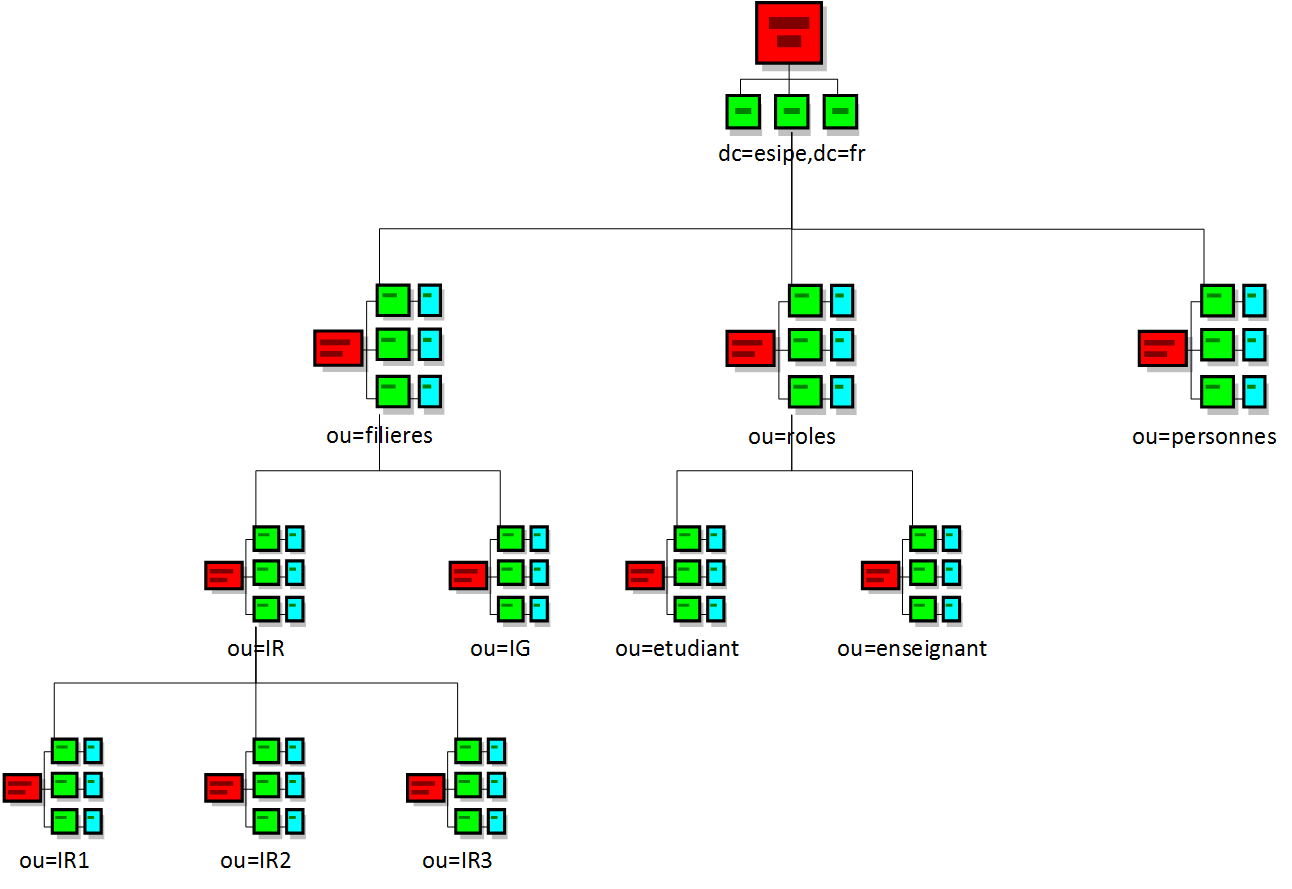 27
ESIPE IR3 - Valentin Got - SNMP & LDAP
23/01/2014
LDAPModèle de données - DN
Distinguished Name (DN)
Valeur unique d’un nœud (Primary Key en SGBDR)





dn: cn=Valentin GOT,ou=personnes,dc=esipe, dc=fr
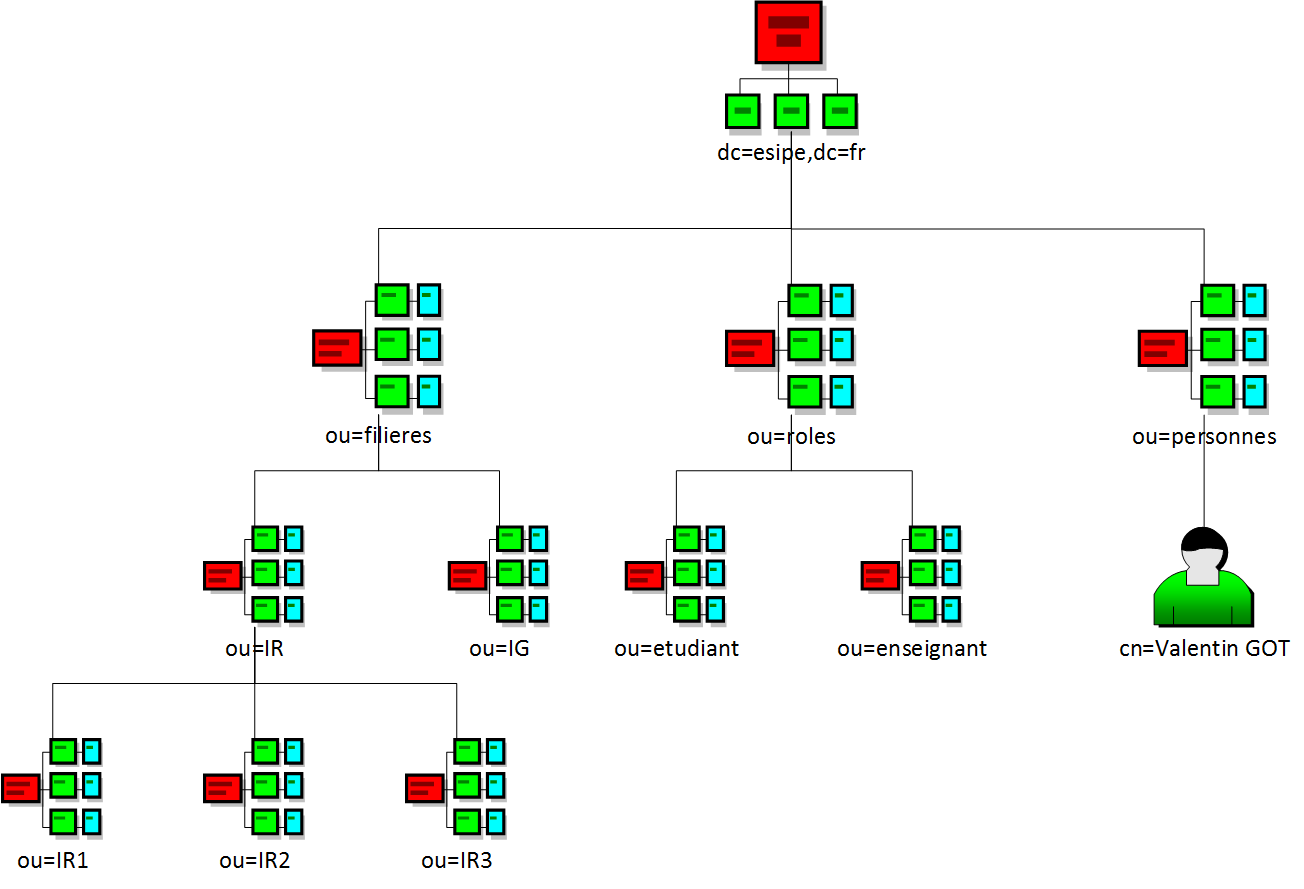 28
ESIPE IR3 - Valentin Got - SNMP & LDAP
23/01/2014
LDAPModèle de données - Attribut
Caractéristiques d’un ATTRIBUT :
OID
Nom
Règles de comparaison
EQUALITY & SUBSTR : Comportement à adopter lors      d’une recherche
Type de l’attribut et/ou taille
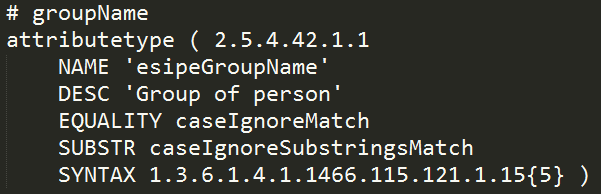 29
ESIPE IR3 - Valentin Got - SNMP & LDAP
23/01/2014
LDAPModèle de données - Classe
Caractéristiques d’un CLASSE :
OID
Nom
Type
Attributs
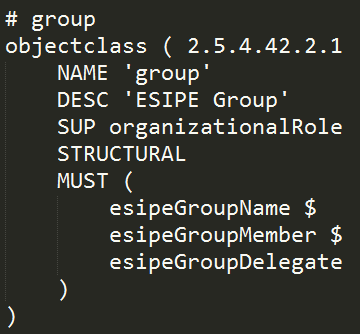 30
ESIPE IR3 - Valentin Got - SNMP & LDAP
23/01/2014
LDAPImportation de données
Deux formats pour l’importation de données :
LDAP Interchange Format (LDIF)
Directory Services Markup Language (DSML)
31
ESIPE IR3 - Valentin Got
23/01/2014
LDAPImportation de données
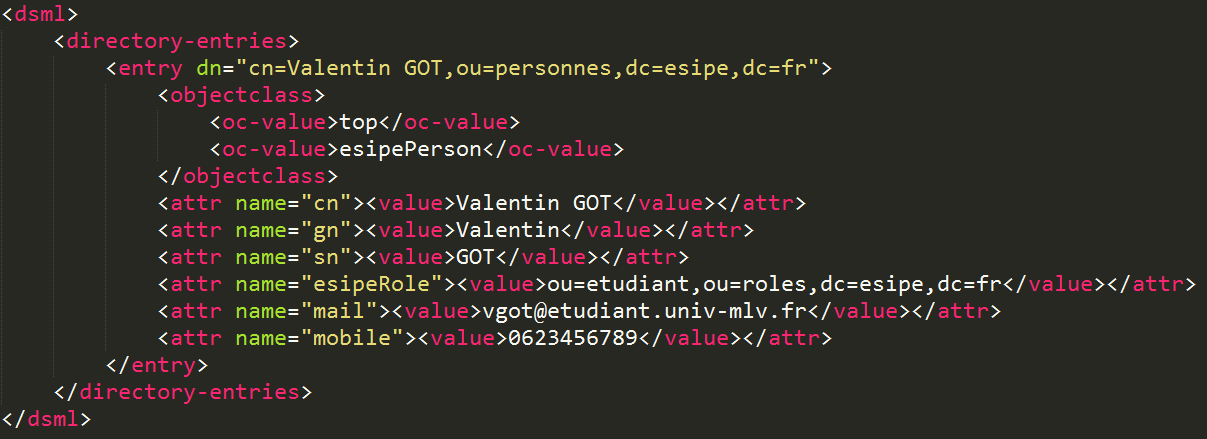 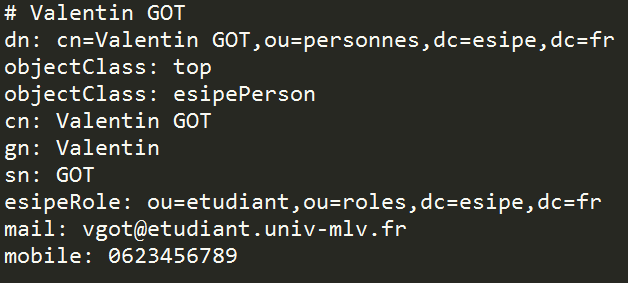 32
ESIPE IR3 - Valentin Got
23/01/2014
LDAPEffectuer des recherches
Exemple de requête :

ldapsearch –x ‘(&(objectclass=inetOrgPerson)(cn=V*)(!(l=Marseille)))’ objectClass cn l
33
ESIPE IR3 - Valentin Got
23/01/2014
LDAPMettre en place un serveur LDAP
Payants :
Microsoft ActiveDirectory (Nécessite un Windows Server)
Oracle Internet Directory
Gratuits & Open source :
OpenLDAP
TinyLDAP
Apache Directory Server
34
ESIPE IR3 - Valentin Got
23/01/2014
Conclusion
L’administration des réseaux : 
Un très vaste domaine
Qui évolue très vite (Matériel & Logiciels)
Il existe bien d’autres protocoles permettant de faire de l’administration des réseaux
35
ESIPE IR3 - Valentin Got - SNMP & LDAP
23/01/2014
Questions
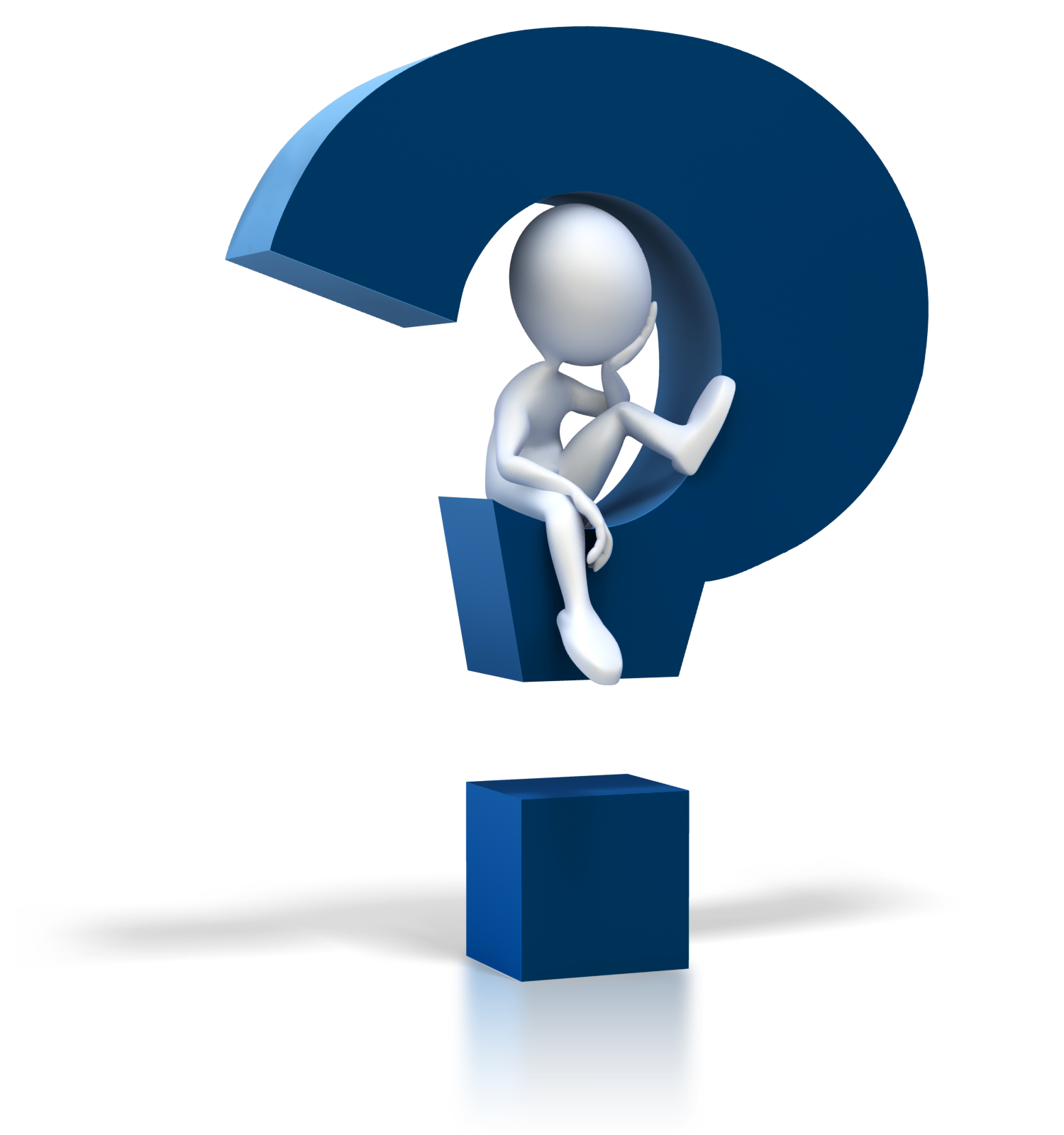 36
ESIPE IR3 - Valentin Got - SNMP & LDAP
23/01/2014
Sources
SNMP
http://en.wikipedia.org/wiki/Simple_Network_Management_Protocol
http://www.frameip.com/snmp/
http://tools.cisco.com/Support/SNMP/do/BrowseOID.do
http://deptinfo.cnam.fr/new/spip.php?pdoc6723
LDAP
http://fr.wikipedia.org/wiki/Lightweight_Directory_Access_Protocol
http://www.brennan.id.au/20-Shared_Address_Book_LDAP.html
http://oav.net/mirrors/LDAP-ObjectClasses.html
http://www.oid-info.com/
37
ESIPE IR3 - Valentin Got - SNMP
23/01/2014